地域統括相談支援センターモデル事業について
資料３
府で予算要求中
第４期大阪府がん対策推進計画（案）
～患者支援の充実～
　府のホームページにおいて、府内企業のアピアランスケアに取り組む企業についての情報を更に充実させていくとともに、民間の理美容サービス機関等との連携による啓発セミナーを実施する等、府民へのアピアランスケアの普及啓発を更に進めていきます。

～がん対策を社会全体で進める環境づくり～
　がん診療拠点病院における、患者同士の交流・支え合いの場であるがん患者サロンなどの整備について、ピア・サポーターとともに取り組みます。
地域統括相談支援センターを設置し、患者支援の充実をめざす
地域統括相談支援センターの概要
ピア・サポーター
（イメージ）
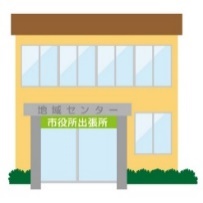 大阪府
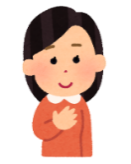 委託
養成
（派遣）
地域統括相談支援センター
患者・家族
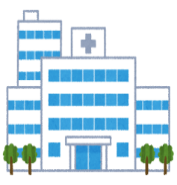 患者・家族らのがんに関する相談について、心理、医療や生活・介護など様々な分野に関する相談をワンストップで提供するほか、ピア・サポーターを養成するための研修や、アピアランスケアなどのがんに関する情報提供等を行う。
支援・情報提供
派遣要請
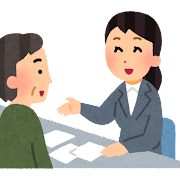 がん拠点病院（患者サロン）
相談
派遣
※ がん相談に関する研修を受講した看護職、　　
　　ピア・サポーター等が対応
1